Development of Capacity and Capability of Government Procurement to Deliver Value for MoneyIslamabad, PakistanMarch 25-27, 2014
Daniel I. Gordon
Associate Dean for
  Government  Procurement Law Studies
The George Washington University
   Law School
Washington, DC
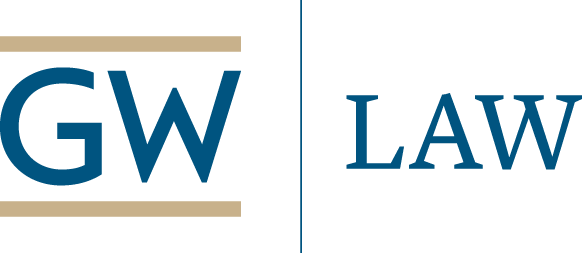 Professionalization of the Public Procurement Function
Professionalization of the public procurement function serves multiple goals, including:

Create smarter buyers, who can be business advisors to government users

Protect system from political & other corrupt pressures
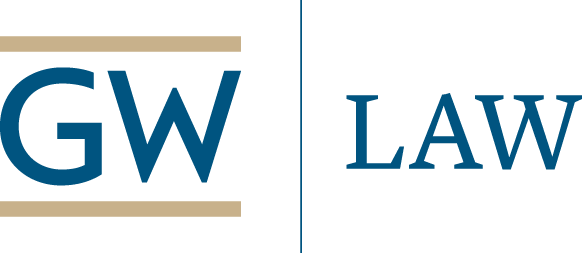 2
Professionalization of the Public Procurement Function
Achieving & maintaining professionalization is challenging

Creating a procurement ‘position description’ & career path can help

Training and certification, initial & ongoing, can play a critical role
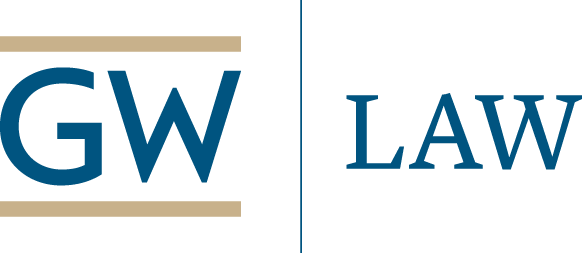 3
Procurement Training:  A Challenge in Every Country
Key Questions:

WHO MAKES THE TRAINING POLICY DECISIONS?
WHOM TO TRAIN?
Who should be trained within the acquisition workforce?
Who is outside that workforce, but should also be trained?
HOW TO PAY FOR TRAINING?
WHAT SUBJECTS TO TEACH?
HOW TO TRAIN?
HOW TO MEASURE PROGRESS?
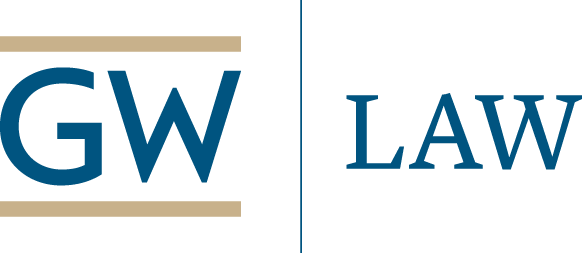 4
WHO MAKES THETRAINING POLICY DECISIONS?
Will policy be set by a central body, or will it be decentralized?
Will the policy be mandatory, or only guidance?
Will the policy be detailed, or only general?
Will employees be required to be certified?
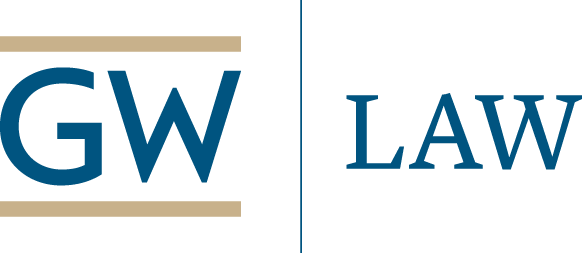 5
WHO MAKES THE TRAINING POLICY DECISIONS?
The U.S. experience:
Sharp separation between civilian & defense agencies
Statutory mandate for centralized setting of overall policy by the Office of Federal Procurement Policy (OFPP)
Covers all civilian agencies
OFPP defines “acquisition workforce”
OFPP sets training standards & policy
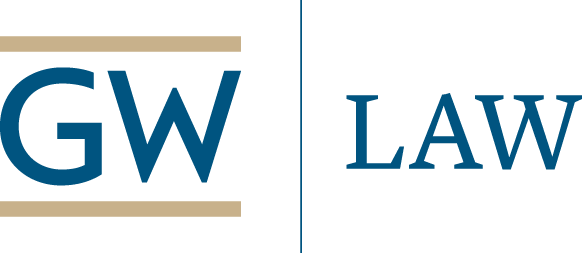 6
HOW WILL ACCURATE AND UP-TO-DATE INFORMATION BE COLLECTED?
It is often difficult to identify members of the acquisition workforce
It is often difficult to track their training and certification levels
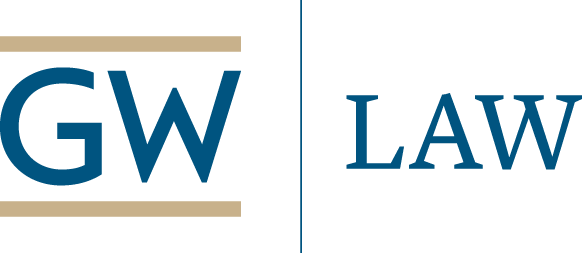 7
HOW WILL ACCURATE AND UP-TO-DATE INFORMATION BE COLLECTED?
The U.S. experience:
There are centralized training bodies – the Federal Acquisition Institute (FAI) and the Defense Acquisition University (DAU) responsible for gathering data
There are many difficulties maintaining accurate and up-to-date databases
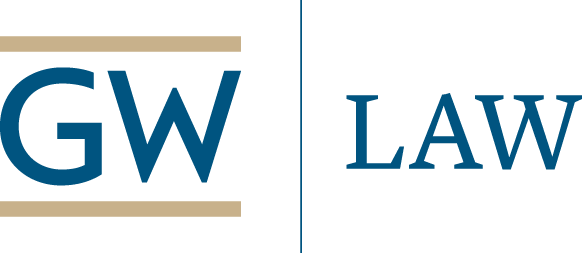 8
Examples of Amount of Training Provided
The latest annual report for the U.S. DAU shows:
More than 7 million hours of training in 2012
More than 200,000 graduates
Of them, more than 150,000 studied online
More than 50,000 studied in classrooms
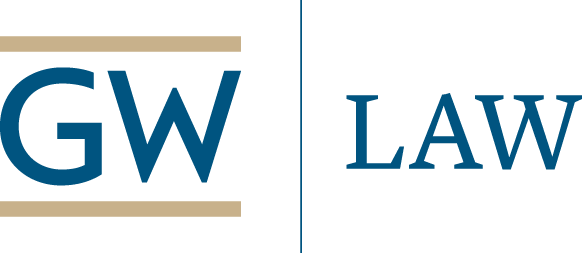 9
WHOM TO TRAIN?
Government officials:
Acquisition personnel
Contracting personnel
Support personnel
Other government personnel
Program staff
Attorneys & others 
Non-government personnel
Contractor personnel, especially in small businesses
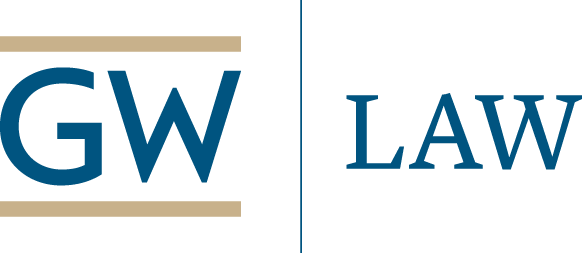 10
WHOM TO TRAIN?
The U.S. federal approach:
Government officials:
Acquisition personnel at every federal agency
Contracting officers & contract specialists:  
Approximately 35,000 at the federal level – they are the main focus of training
“Contracting officer’s representatives” (CORs) – those who liaison with contractors during performance – have recently been the focus of more attention on training (rough estimate of numbers:  50,000 at the federal level – note they have other jobs)
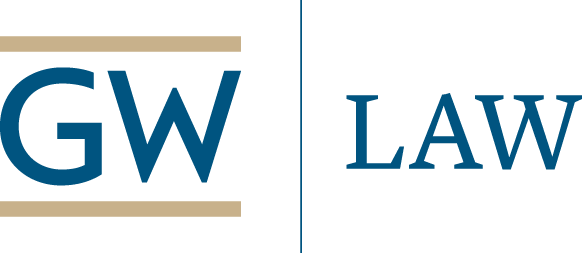 11
WHOM TO TRAIN?
Other government personnel
Program staff – Virtually no training about procurement, despite talk of “team building”
Attorneys & others – Training is handled separately

Non-government personnel – Not included in government’s training efforts (but there is some training about procurement by the Small Business Administration)
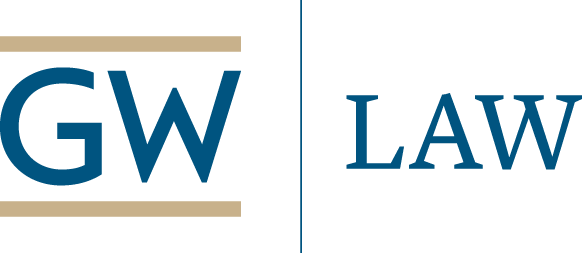 12
HOW TO PAY FOR TRAINING?
A major challenge in every country
When budgets are tight, training budgets get cut
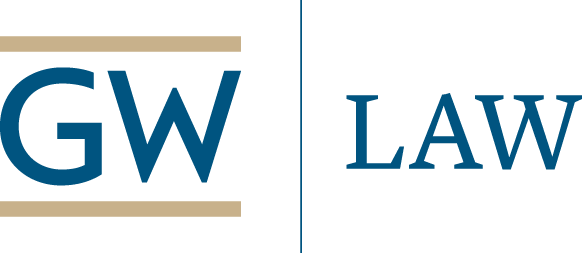 13
HOW TO PAY FOR TRAINING?
The U.S. approach:
By law, a percentage of contract spending goes into a training fund
This has been a major achievement, it works reasonably well
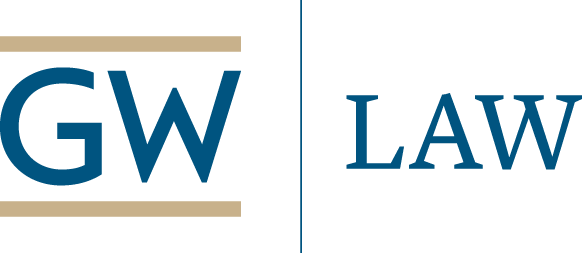 14
WHAT SUBJECTS TO TEACH?
Contracting rules
Procurement policy
Business
Management
Agency mission

U.S. approach is to try to teach all of these
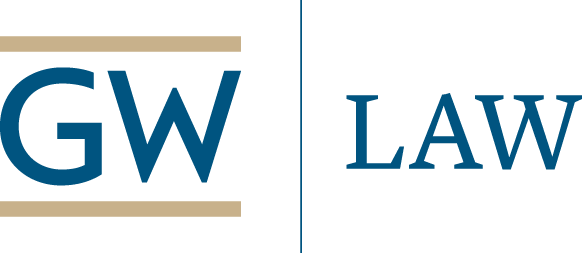 15
Examples of Courses Taught in U.S.
Contracting fundamentals
The small business program
Program management tools
Source selection
Leader as coach
Principles of schedule management
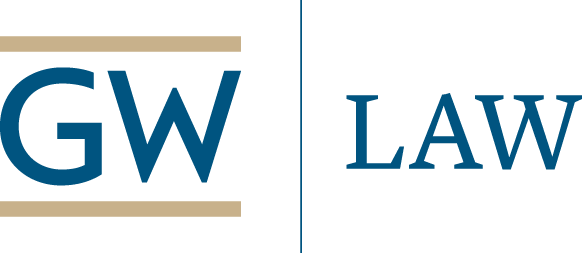 16
WHAT SUBJECTS TO TEACH?
Knowledge in highly specialized areas can be a challenge
In particular, procuring information technology (IT) can require specialized knowledge
U.S. is experimenting with “specialized IT acquisition cadres”
http://www.whitehouse.gov/sites/default/files/omb/procurement/memo/guidance-for-specialized-acquisition-cadres.pdf
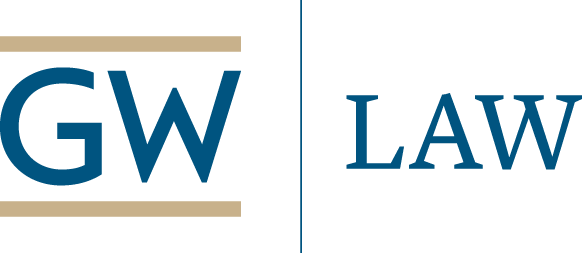 17
HOW DO YOU ASSESS NEEDS?
Institutional needs:

What the institution buys may determine needs
For example, an agency that contracts for road construction may want to focus training on relevant areas
How the institution buys may shape needs
For example, an agency that relies on framework contracts for a significant share of its buying may need specialized contracting skills
Institution’s demographic profile may affect needs
For example, seniority of contracting staff
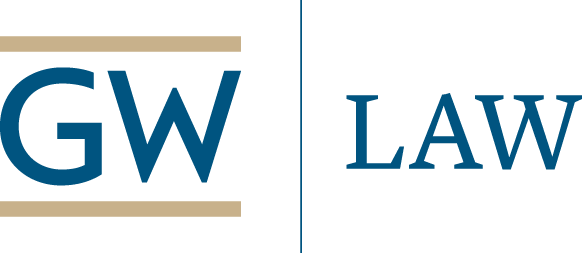 18
HOW DO YOU ASSESS NEEDS?
Individual needs:

Assessing individualized needs is challenging
Instead, agencies often require training in a generic ‘basket’ of knowledge and skills
The certification requirement should reflect that assessment of the knowledge and skills needed
Individuals may have specific needs, due to their work (e.g., large energy projects, IT contracting)
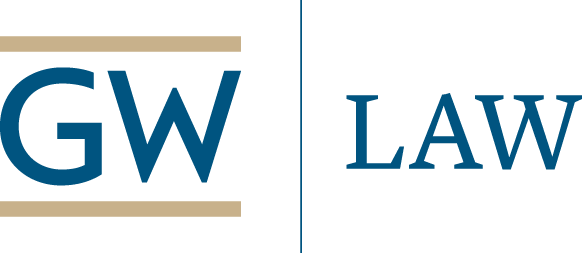 19
HOW TO TRAIN?
Face-to-face lectures
Interactive classes
Online training
On-the-job training
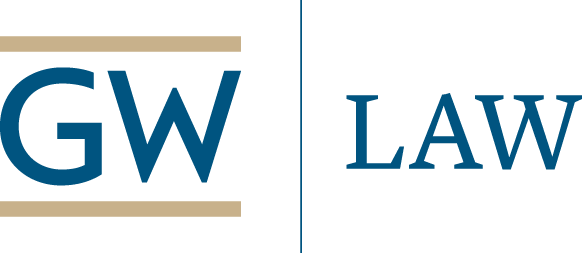 20
HOW TO TRAIN?
The U.S. situation:
DAU has a large budget, good facilities, and many professional staff
Much teaching is by DAU staff
More and more online classes being developed
By now, more online than classroom training
FAI has a limited budget and small staff 
Heavy reliance on contractors (who are generally well regarded), as well as on DAU courses
Growing use of online courses
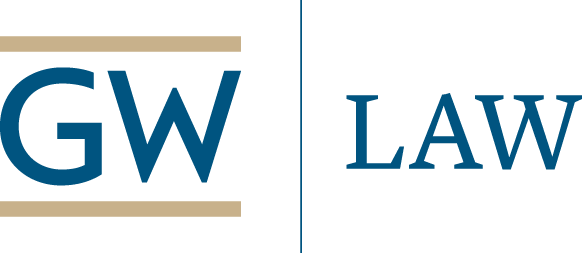 21
ONLINE COURSES
Online courses have advantages & disadvantages:

Advantages:
Inexpensive to share - can reach thousands of people
Can be taken any time, any where

Disadvantages:
 Expensive to prepare – sophisticated pedagogical considerations & technical challenges
Risk that “attendees” may not pay attention
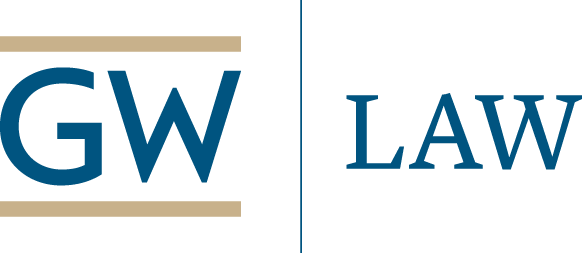 22
HOW TO MEASURE PROGRESS?
A major challenge in every system
Is the goal to increase the number of course attendees, or certifications, or money spent on training?
Quantitative metrics are available for these three – but are they the real goals?  What are the metrics for the real goals?
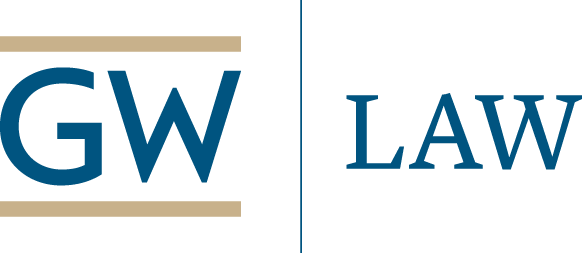 23
HOW TO MEASURE PROGRESS?
The U.S. now requires civilian agencies to have a strategic plan for their acquisition workforce development, which includes training
The requirement calls for training to be targeted to workforce needs – but metrics are still a challenge
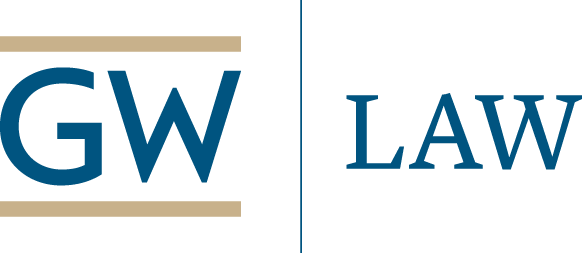 24
CERTIFICATION PROGRAMS
The appeal:

Certification programs represent concrete steps toward professionalizing the public procurement workforce
Certifications may offer an assurance of protection against political pressures and corruption
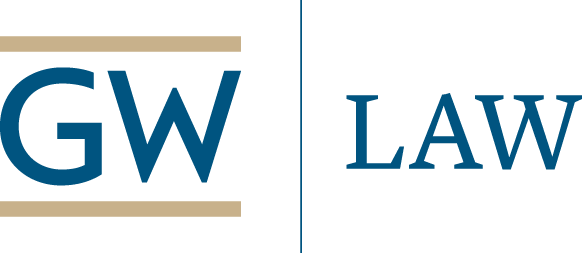 25
CERTIFICATION PROGRAMS
The challenges:

Certification programs can turn into meaningless exercises if the training courses are not good
Even good courses are not enough to provide assurance of a professional workforce – good on-the-job training, with good supervision and coaching, is often the best way to learn to be a good public procurement professional
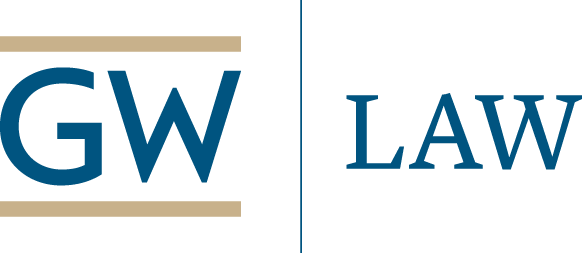 26
CERTIFICATION:  THE U.S. APPROACH
The U.S. approach is for certifications to require: 

(1) experience
(2) general education, and 
(3) acquisition training
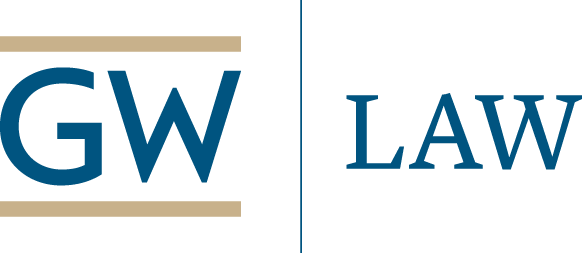 27
CERTIFICATION THE U.S. APPROACH
Three levels of certification for contracting staff
Lowest level requires:
Five core courses, including, for example:
Shaping Smart Business Arrangements, Contract Planning, Contract Execution, Mission Performance Assessment
B.A. degree or equivalent
One year of contracting experience
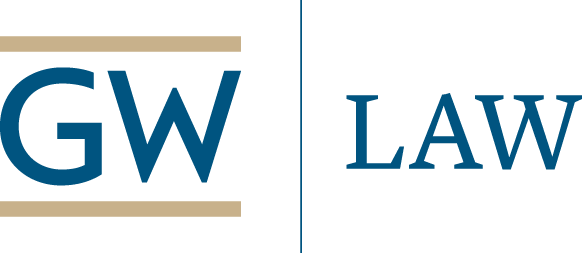 28
CERTIFICATION THE U.S. APPROACH
Separate certification for contracting staff versus program staff versus contracting officer’s representatives (CORs)
Training courses focus on rules, business, management, and teamwork
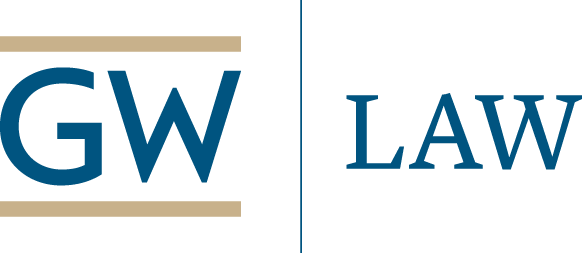 29
CERTIFICATION THE U.S. APPROACH
Example:
Three levels of certification for CORs
Level I - 8 hours of training and no experience required
Level II – 40 hours of training and one year of previous COR experience required
Level III – 60 hours of training and two (2) years of previous COR experience
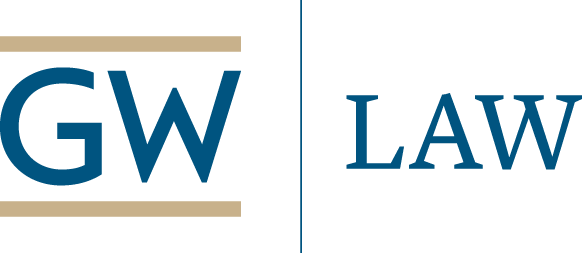 30
CERTIFICATION THE U.S. APPROACH
To maintain certification, annual training requirements much be met

For example, for Level II and III COR certifications, the U.S. requires 40 hours of training every 2 years
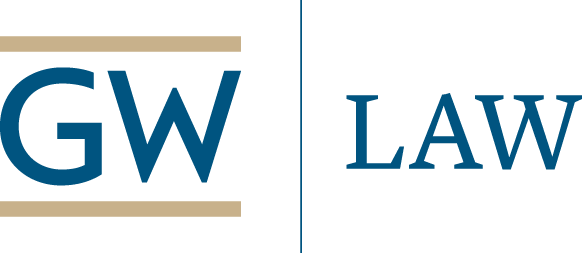 31
RESOURCES ON THE U.S. CERTIFICATION SYSTEM
OFPP on certification of CORs:
http://www.whitehouse.gov/sites/default/files/omb/procurement/revisions-to-the-federal-acquisition-certification-for-contracting-officers-representatives.pdf
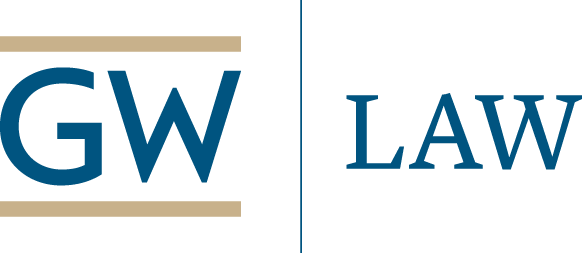 32
RESOURCES ON THE U.S. PROCUREMENT TRAINING SYSTEM
Government Accountability Office reports on workforce training:
    http://gao.gov/assets/660/653437.pdf
DAU:  www.dau.mil 
FAI:  www.fai.gov
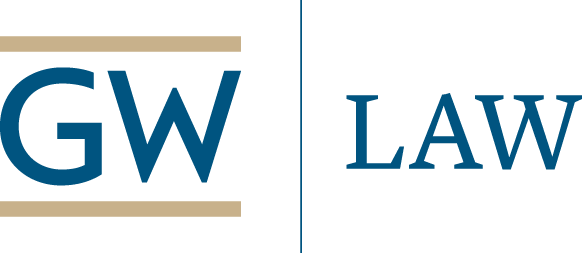 33
RESOURCES ON THE U.S. PROCUREMENT TRAINING SYSTEM
Office of Federal Procurement Policy:
http://www.whitehouse.gov/omb/procurement_index_workforce/

Example of a recent memo on improving efficiencies in training:
http://www.whitehouse.gov/sites/default/files/omb/procurement/memo/increasing-efficiencies-in-the-training-development-and-management-of-the-acquisition-workforce.pdf
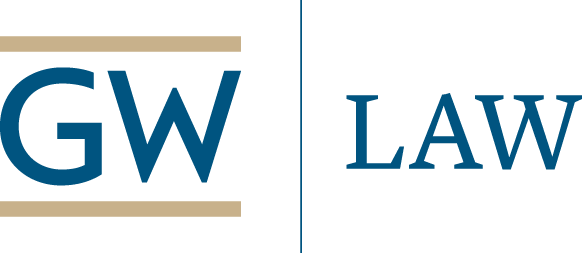 34
RESOURCES ON THE U.S. PROCUREMENT TRAINING SYSTEM
Example of a survey of federal procurement workforce competencies:
http://www.whitehouse.gov/sites/default/files/omb/procurement/workforce/workforce_comp_survey_101707.pdf
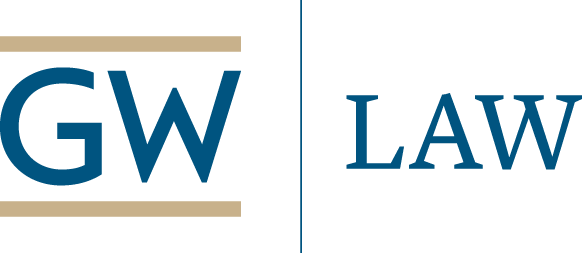 35